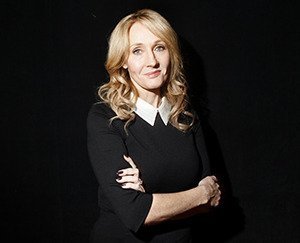 Джоан Кэтлин Роулинг.
Выполнила: Тигай дарья.
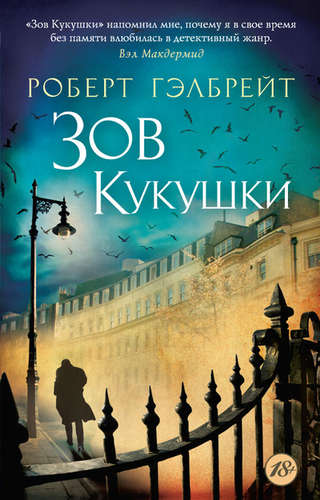 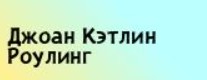 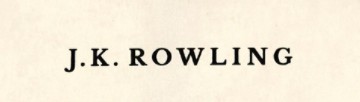 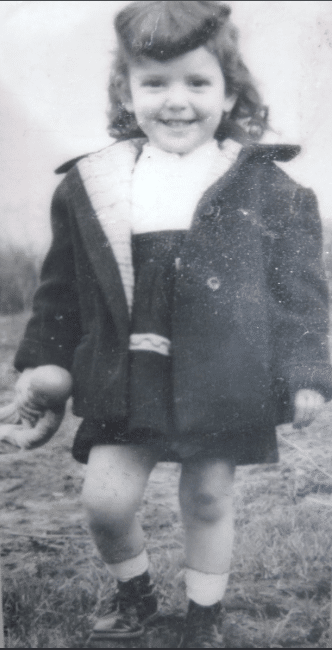 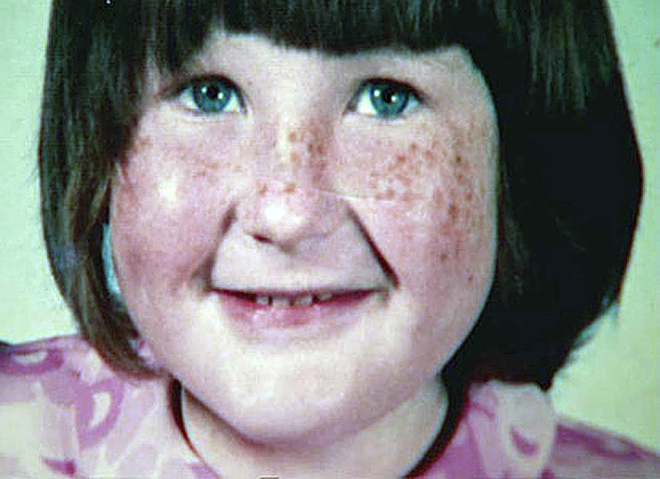 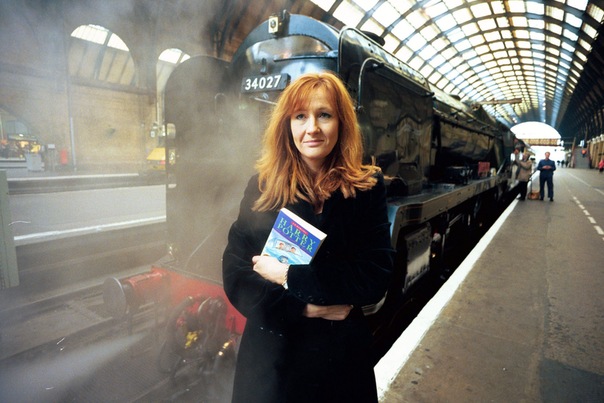 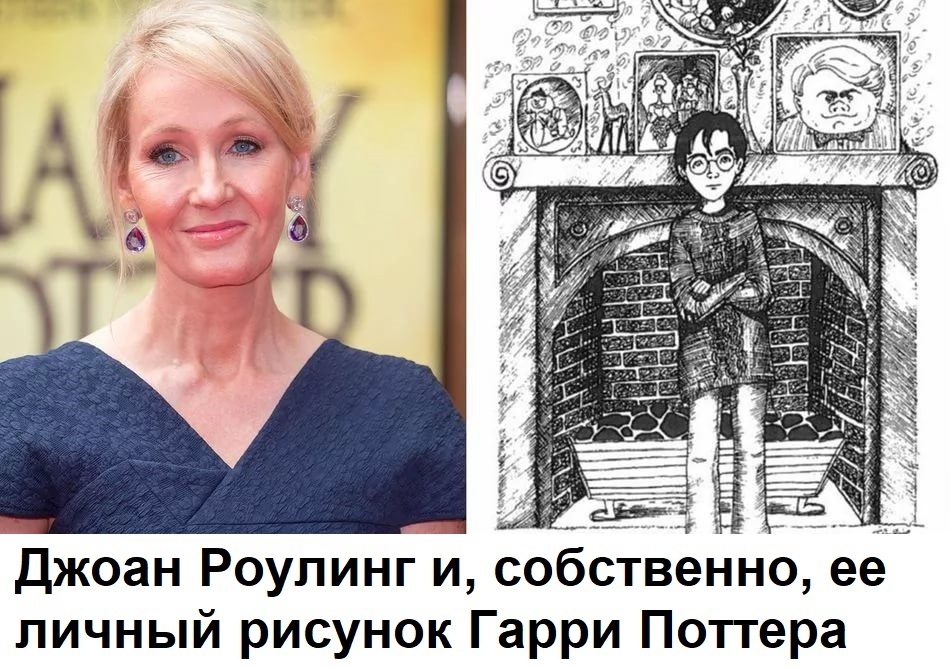 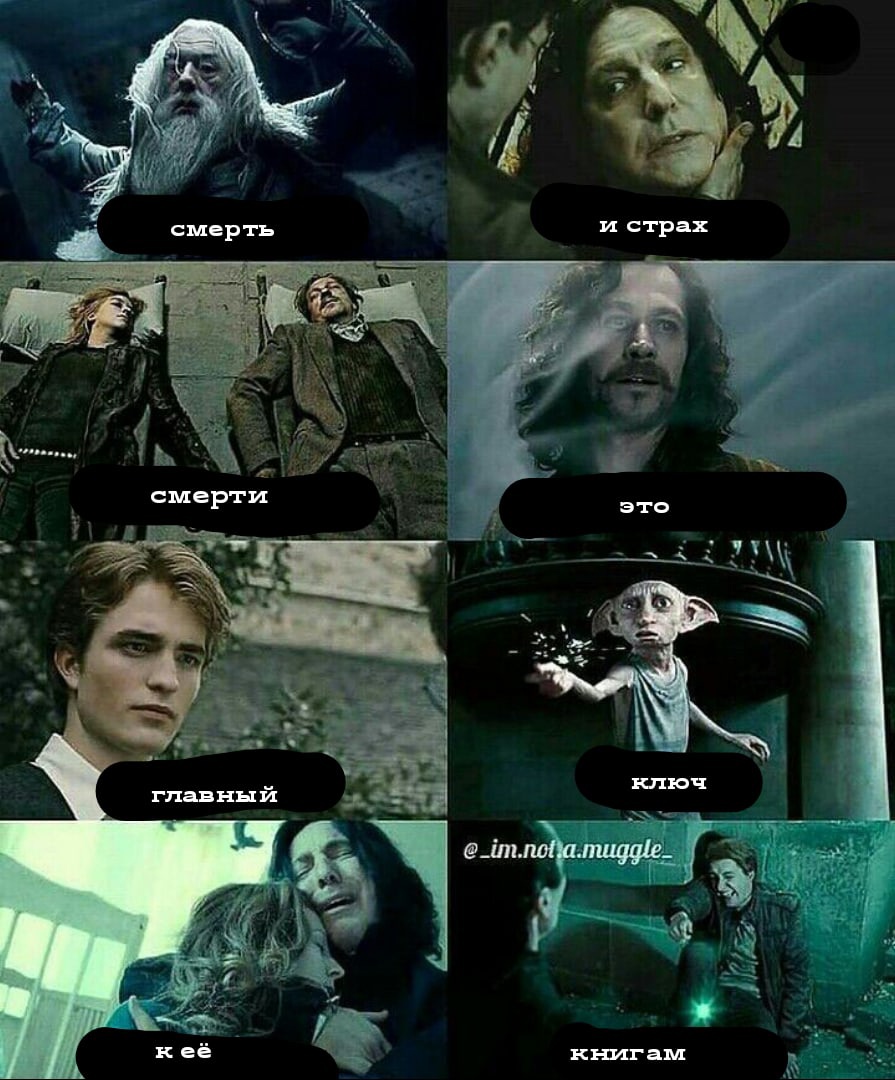 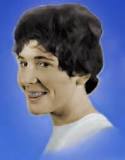 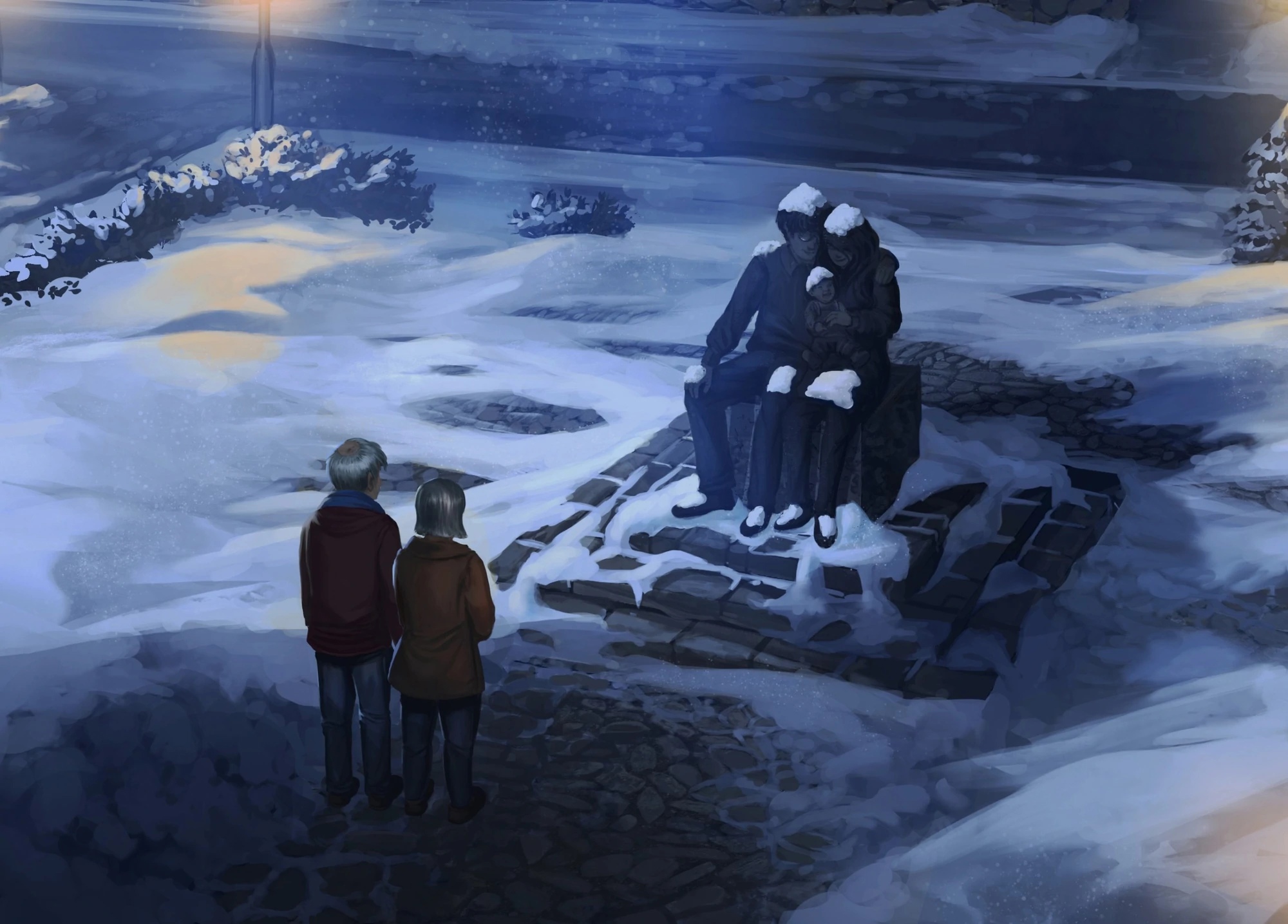 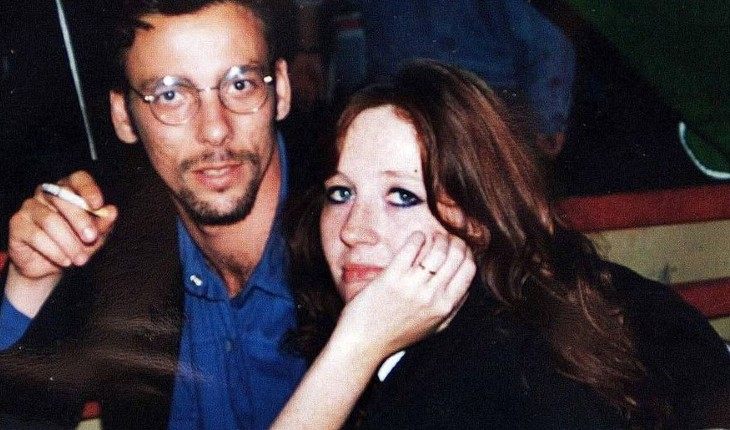 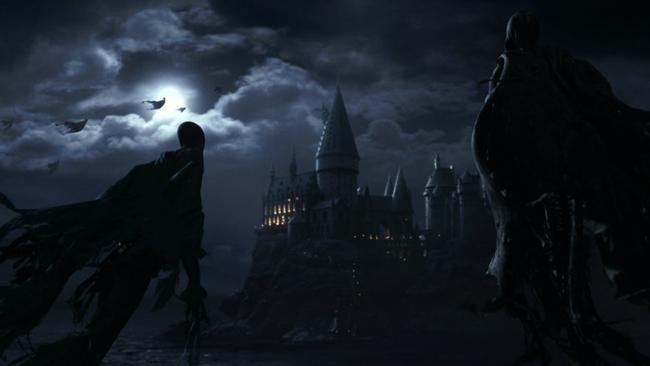 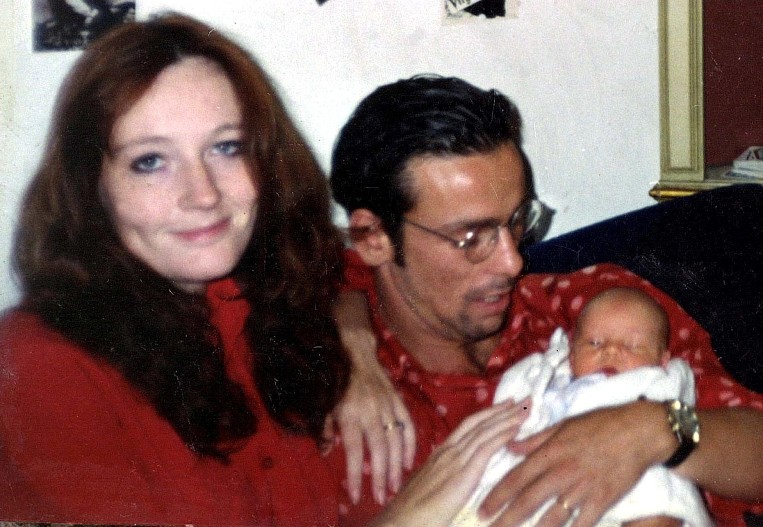 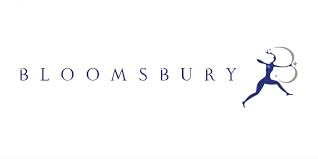 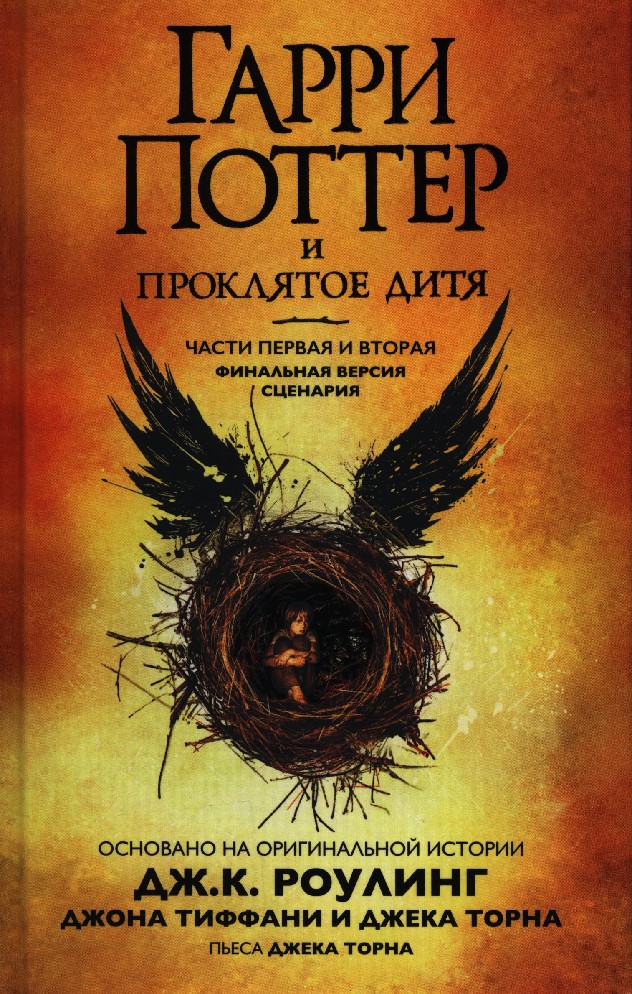 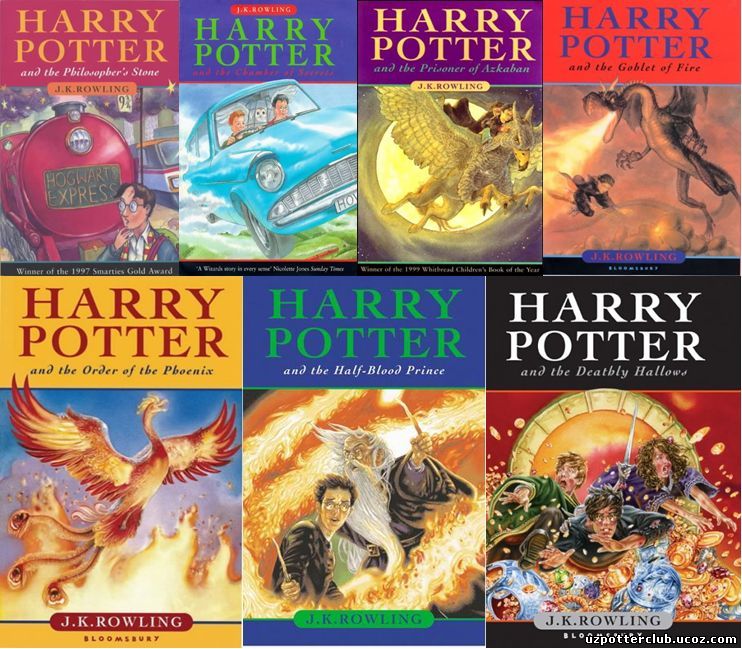 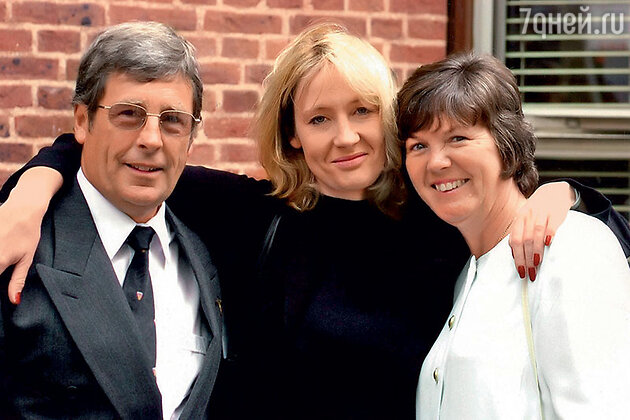 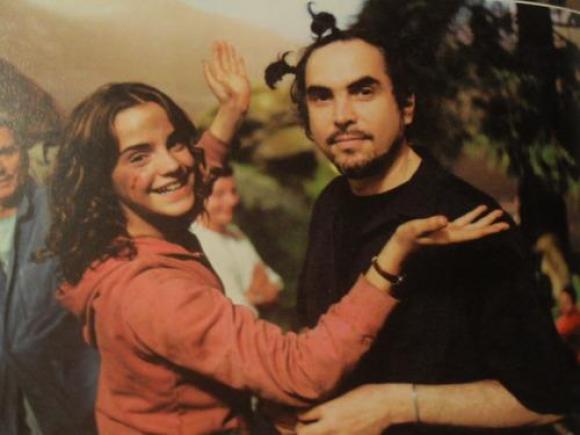 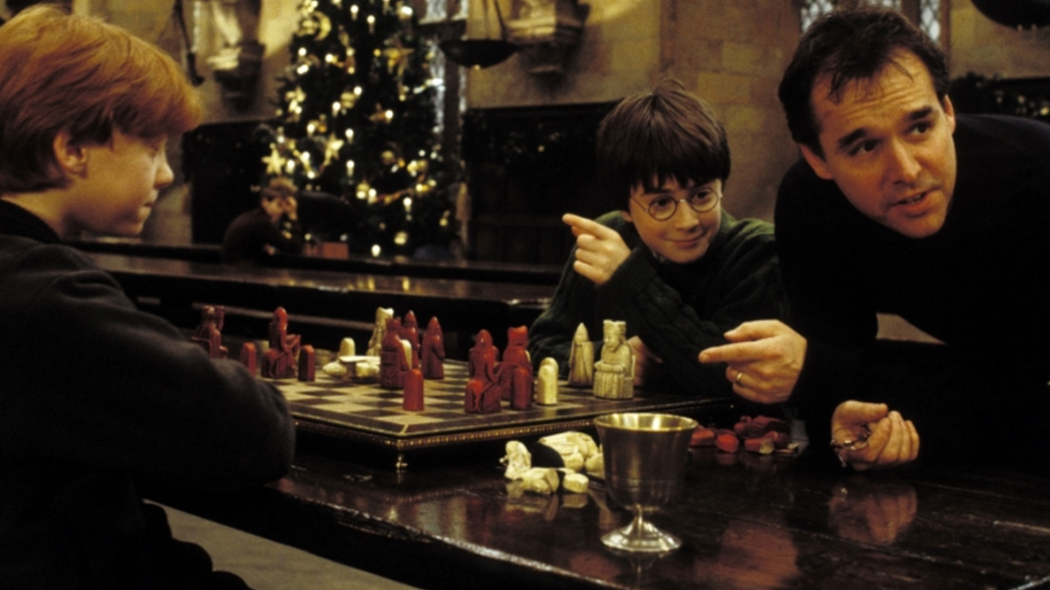 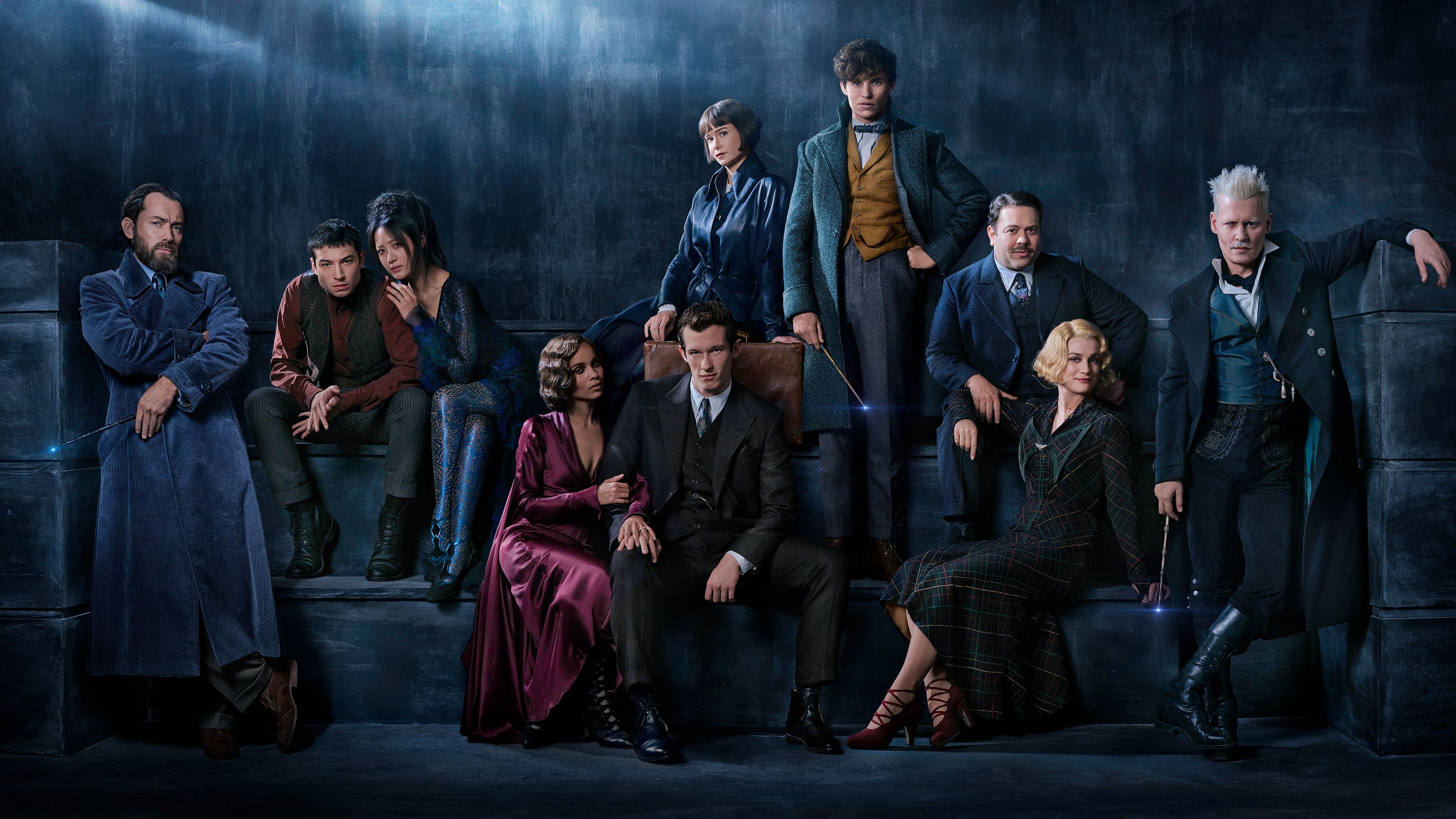 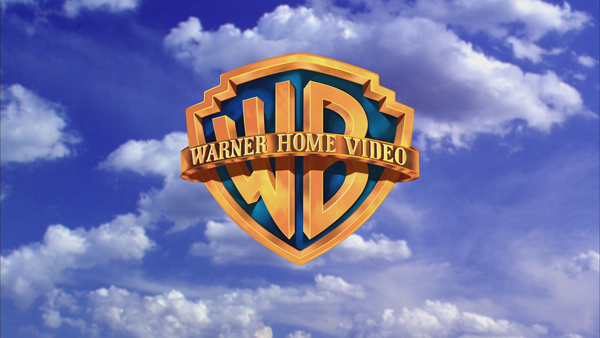 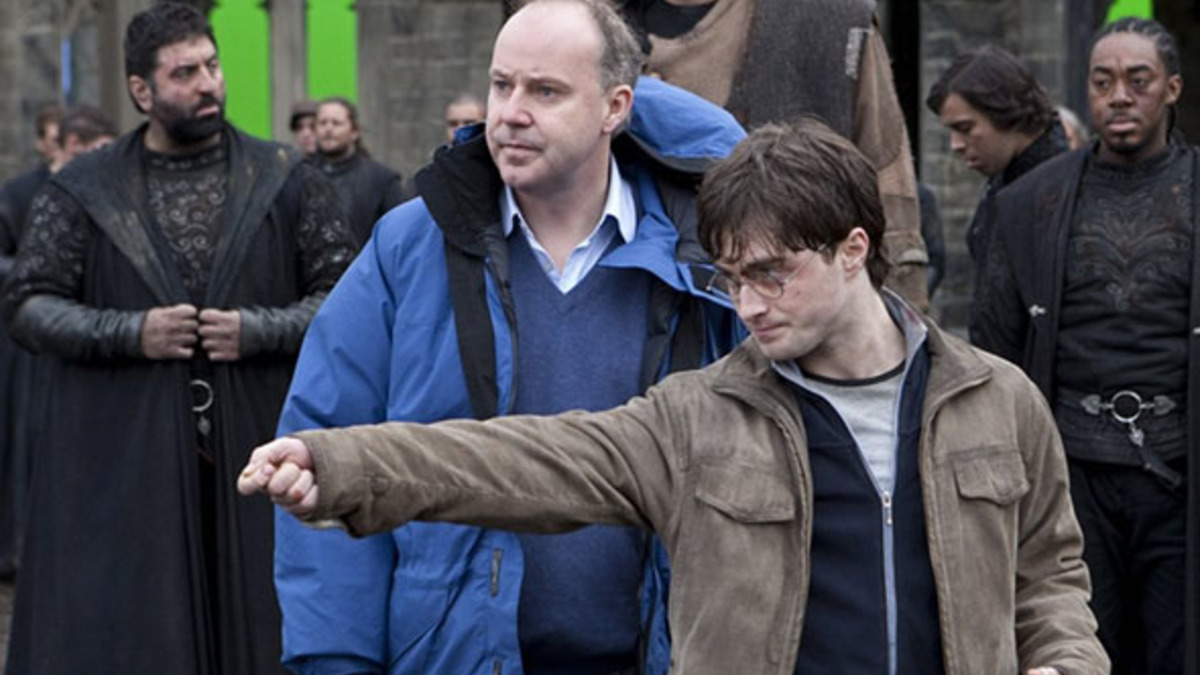 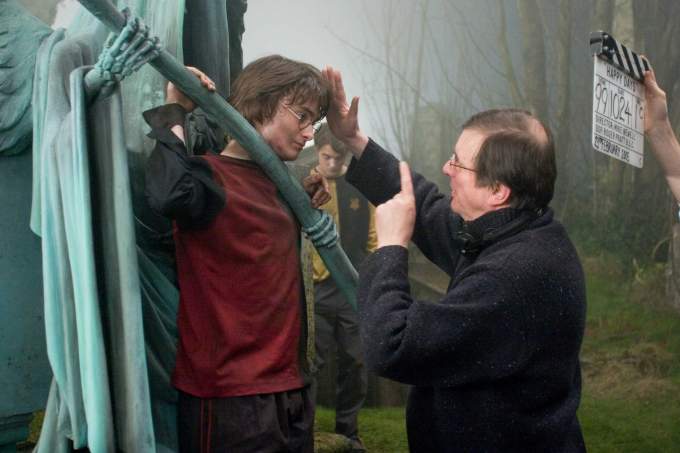 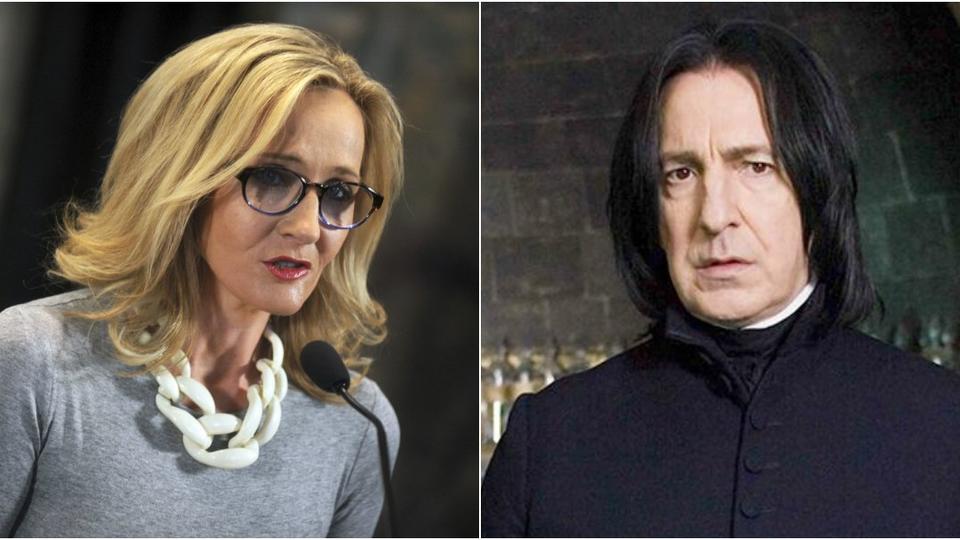 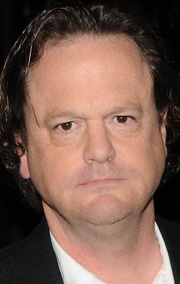 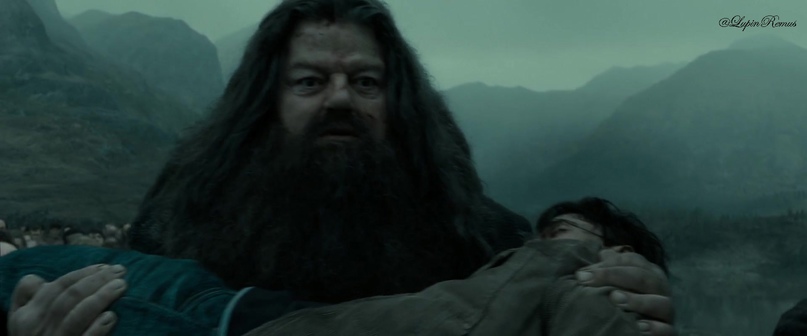 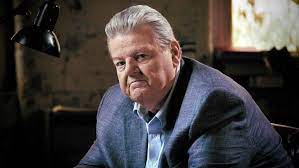 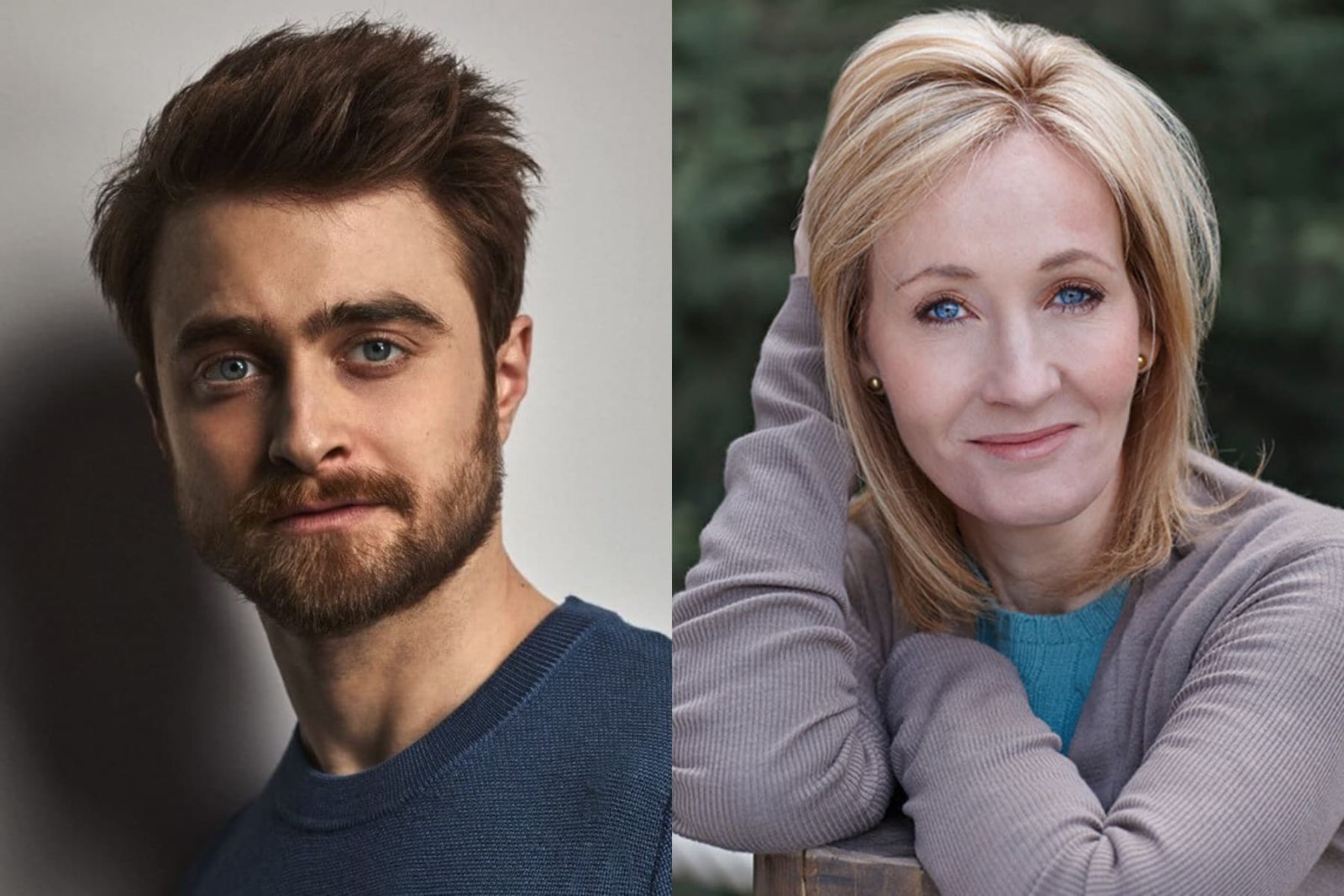 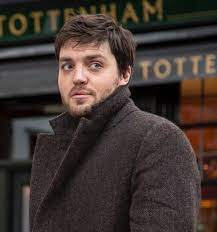 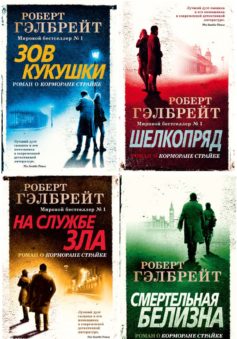 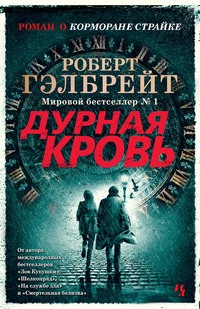 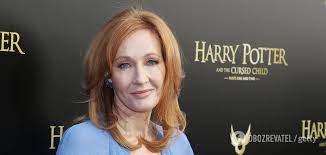 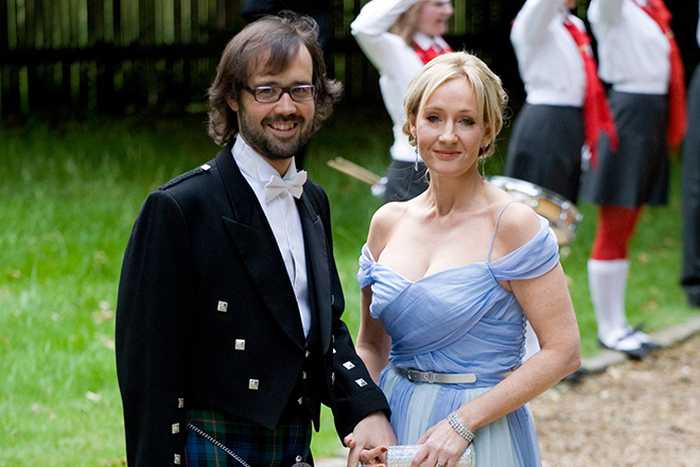 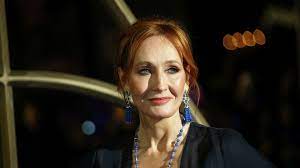 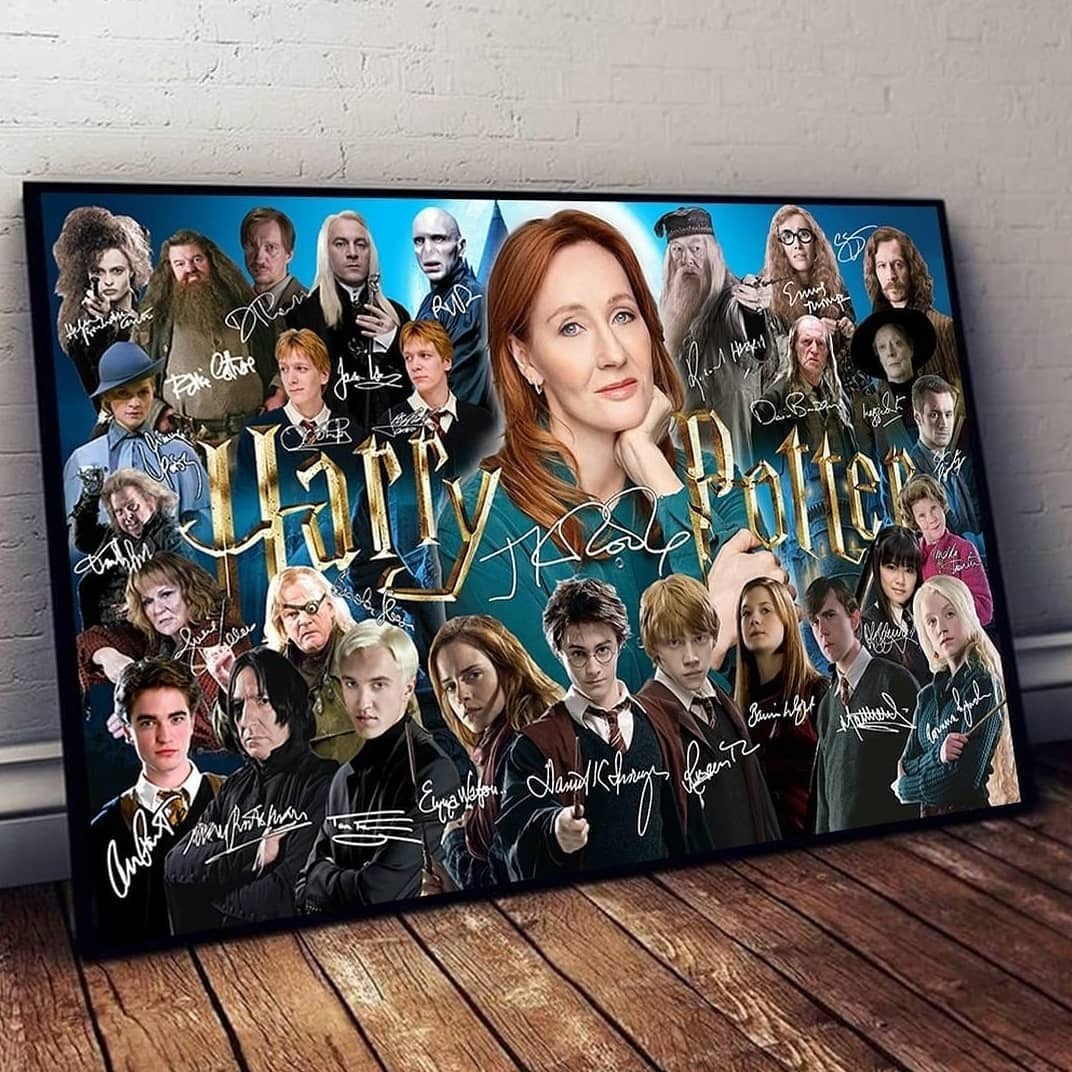 Спасибо за внимание!